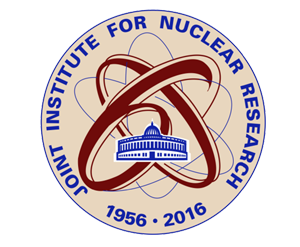 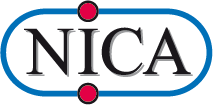 Draft-00
Global observables in heavy-ion collisions at NICA.
PWG1 status report
G. Feofilov, on behalf of the PWG1/MPD team 
V.Fock Institute for Physics, Laboratory of Ultra-High Energy Physics, Saint-Petersburg State University
MPD Collaboration meeting 21.04.2021—23.04.2021, JINR, Dubna
1
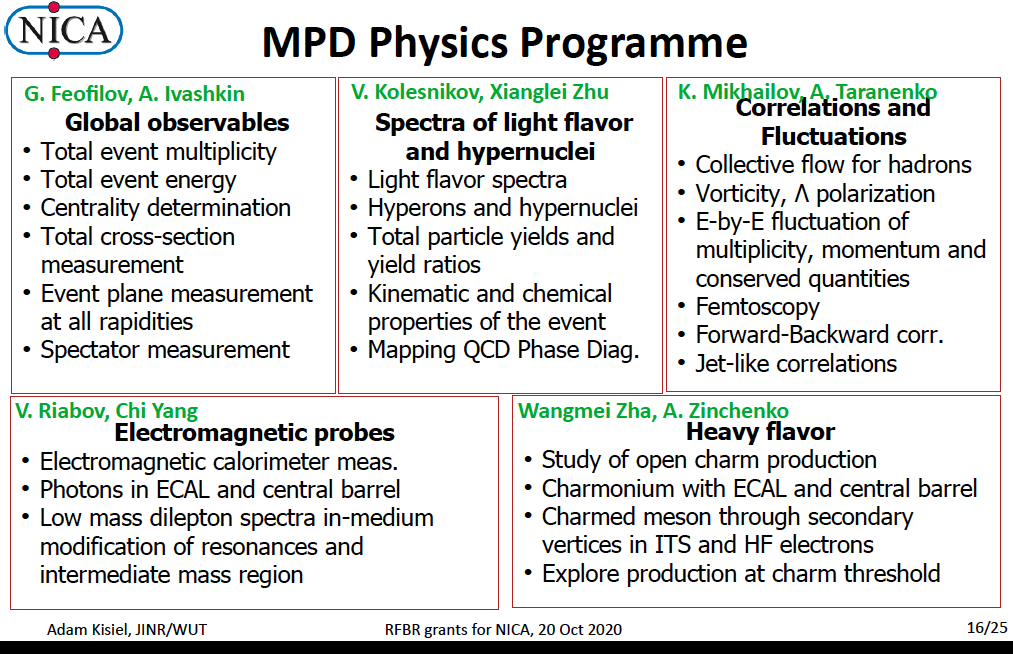 2
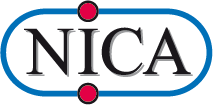 PWG1-MPD  status
Institutes – participants of the PWG1 activity:
SPbSU (St.Petersburg), 
INR RAS (Troitsk, Moscow), 
MEPhI (Moscow) and  
MexNICA  Collaboration (Mexica)
		PWG1 co-conveners: 
		Alexander Ivashkin (INR RAS, RF) ivashkin@inr.ru
		Grigory Feofilov(SPbSU,RF) g.feofilov@spbu.ru
Regular meetings in October 2020 –April 2021: 6 PWG1 meetings
https://indico.jinr.ru/category/343/
Conferences: --only RFBR in Oct 2020,   https://indico.jinr.ru/event/1469/
Please, visit our PWG1 WEB page:     https://indico.jinr.ru/category/343/
Send us an e-mail to join the group!
3
[Speaker Notes: Include JINR (Dubna)]
PWG1 meetings in October 2020-April 2021
1 October 2020  Talks approval session
https://indico.jinr.ru/event/1600/

Vladimir Zherebchevsky (Saint-Petersburg State University) , «Silicon pixel detectors for the Inner Tracking System of MPD experiment at the NICA collider» and “Detection methods and data analysis for silicon pixel vertex detectors for the experimental set-ups of the NICA complex»
Dr Genis Musulmanbekov (JINR, LIT), “Spectator matter in M-C generators DCM-QGSM and DCM-SMM”
Grigory Feofilov (Saint-Petersburg State University), “Investigation of initial states and development of methods for their analysis in proton and nuclear collisions at energies of the NICA collider.”
PWG1 meetings in October 2020-April 2021
8  October 2020  Talks approval session
https://indico.jinr.ru/event/1620/
Dr Genis Musulmanbekov (JINR, LIT), “Spectator matter in M-C generators DCM-QGSM and DCM-SMM”
12 November, Meeting on Be-Be detector issues 
https://indico.jinr.ru/event/1689/
Discussion of Be-Be proposal by MexNICA
PWG1 meetings in October 2020-April 2021
17 December 2020, 
https://indico.jinr.ru/event/1771/
G.Feofilov, A.Ivashkin, PWG1 plans for 2021
Alexey Aparin "A brief overview of requirements on centrality classes by different PWG groups”

01 April 2021
https://indico.jinr.ru/event/2066/
Vadim Volkov (INR RAS) , "Comparison of two methods for  centrality measurements in MPD experiment”

15 April 2021,
https://indico.jinr.ru/event/2099/
 Genis Musulmanbekov(JINR, LIT), “On difference between DCM and Glauber model”.
PWG1 reports at  conferences in 2020
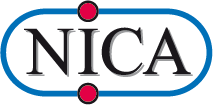 ICPPA-2020:
Vadim VOLKOV, Approaches in centrality measurements of heavy ion collisions with forward calorimeters at MPD/NICA facility,
Nikolay KARPUSHKIN, Application of Machine Learning methods for centrality determination in heavy ion reactions at the BM@N and MPD@NICA
NUCLEUS 2020:  
Vladislav SANDUL, "MC simulations of beam-beam collisions monitor for event-by-event studies at NICA» ,
Alexander IVASHKIN, «Physics with spectators in MPD/NICA experiment»
Genis  MUSULMANBEKOV, «Modification of hadron properties in a dense and hot baryonic matter» 
Igor PSHENICHNOV,  «What can we learn from remnants of spectator matter in central nucleus-nucleus collisions?»
Vladimir ZHEREBCHEVSKY, «Silicon pixel detectors for the Inner Tracking System of MPD experiment at the NICA collider»
RFBR grants for NICA:   
Grigory FEOFILOV, Investigation of initial states and development of methods for their analysis in proton and nuclear collisions at energies of the NICA collider.
Vladimir VECHERNIN, “Clusters of cold dense nuclear matter and their registration with the MPD vertex detector. “
Vladimir ZHEREBCHEVSKY,«Detection methods and data analysis for silicon pixel vertex detectors for the experimental set-ups of the NICA complex»
Alexander IVASHKIN, «Measurements of spectators with forward hadron calorimeter at MPD/NICA experiment” 
Vera ERMAKOVA , "Stopping of protons in pA collisions at SPS and NICA energies in analytical hydrodynamic model and in SMASH  event generator" 
Ivonne MALDONADO, “Hyperons in Bi+Bi collisions at MPD-NICA: Preliminary analysis of production at generation, simulation and reconstruction level”
Igor PSHENICHNOV,  «Properties of Spectator Matter in Nuclear Collisions at NICA”
.
7
SOME HIGHLIGHTS ARE PRESENTED  BELOW:
Layout of the talk
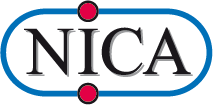 Introduction
Two approaches to centrality classes determination
Some slides  by Petr Parfenov (MEPhi), ”Centrality deternination based on charged  particles  multiplicity”
Some slides  by Vadim Volkov (INR RAS) , "Comparison of two methods for  centrality measurements in MPD experiment”
Theoretical modeling
Some slides  by Genis Musulmanbekov (JINR), “On difference between DCM and Glauber model”.
 Some slides  by Igor PSHENICHNOV (INR),  «Properties of Spectator Matter in Nuclear Collisions at NICA”
MPDRoot issues  --??? Codes for centrality classes ???
What we are still missing in our  Global Observables  topic???:
Event plane determination – codes???
Transverse energy measurement
Total multiplicity measurement
Total cross-section measurement
8
Two main approaches to centrality classes selection: 1) Charged particle Multiplicity classes by TPCand 2) Spectator energy classes by FHCal
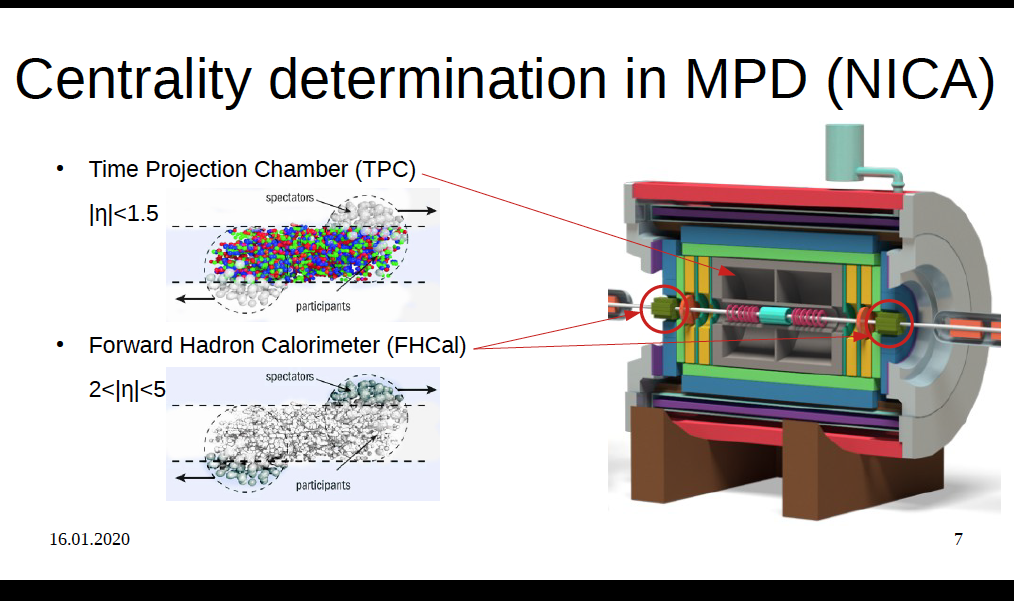 9
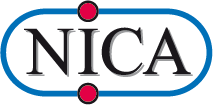 Two main approaches to   determination of classes of centrality
Multiplicity in TPC as centrality class estimator 
 	-- method was suggested by MEPHI/GSI team
Report  by Petr Parfenov at the MPD Physics forum 15.04.2021r:   
See  	https://indico.jinr.ru/event/2065/
https://github.com/FlowNICA/CentralityFramework
https://github.com/Dim23/GammaFit
      Draft of analysis note:    
https://github.com/FlowNICA/CentralityFramework/blob/master/Documentation/Centrality_AnalysisNote.pdf

Spectator nucleons with FHCal 
   – by the INR RAS team, see the PWG1 meetings Report  by Vadim Volkov     at the PWG1 meeting 01 April 2021
https://indico.jinr.ru/event/2066/
or RFBR conference: 
https://indico.jinr.ru/event/1469/contributions/9905/attachments/8135/12126/ivashkin_RFBR_2020.pdf
Codes: https://github.com/qweek2/Centrality_NICA/tree/master
.
10
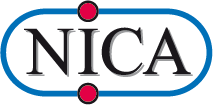 The 1st aproach: multiplicity classes
11
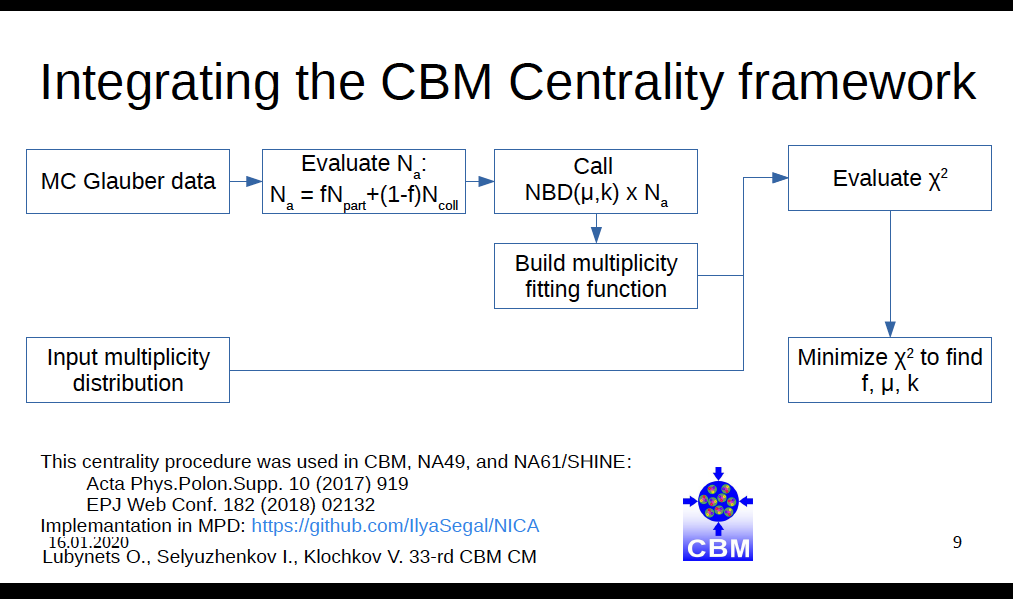 13
…some examples…
Summary for Multiplicity method (from talk by Petr)
???Comments to Multiplicity-based methods??
Very detailed analysis +documentation in two approaches
Important for comparison with RHIC data
… but :
It is used  currently at midrapiidty |η |<0.5 (– self-correlations might be possible in the following analysis)
Three parameters (f, μ, k)…
Constant width  for all  centrality classes (should be optimized)
 Systematic errors and effects of various cuts on multiplicity  distribution….
Glauber-based  approach produces  shift to the number of Ncoll….it is  the old problem
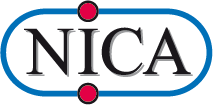 The 2nd approach: spectators
19
Conclusion (Vadim)
Summary for the 2nd approach
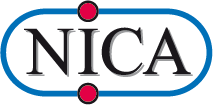 A few approaches for the centrality measurements with spectators are under development;
They are relied on the space distribution of the deposited energies in FHCal modules;
The results are strongly dependent on the used fragmentation model.

       Future plans:
Further development of the centrality determination with the spectators;
Unification and comparison of both (particles multiplicity and spectators) approaches.
21
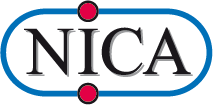 Theoretical modelling
Igor PSHENICHNOV,  «What can we learn from remnants of spectator matter in central nucleus-nucleus collisions?»

Genis  MUSULMANBEKOV, «Modification of hadron properties in a dense and hot baryonic matter»
22
TEOR-1:

Properties of Spectator Matter in Nuclear Collisions at NICA
I.A. Pshenichnov1,2,*,  N.A. Kozyrev1,2, R.S. Nepeyvoda1,2 
A.O. Svetlichnyi1,2, U.A. Dmitrieva1,2

1Moscow Institute of Physics and Technology, Dolgoprudny, Russia
2Institute for Nuclear Research, Moscow, Russia
*e-mail: pshenich@inr.ru

The Conference "RFBR Grants for NICA"
20-23 October 2020
VBLHEP, JINR, Dubna, RUSSIA
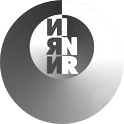 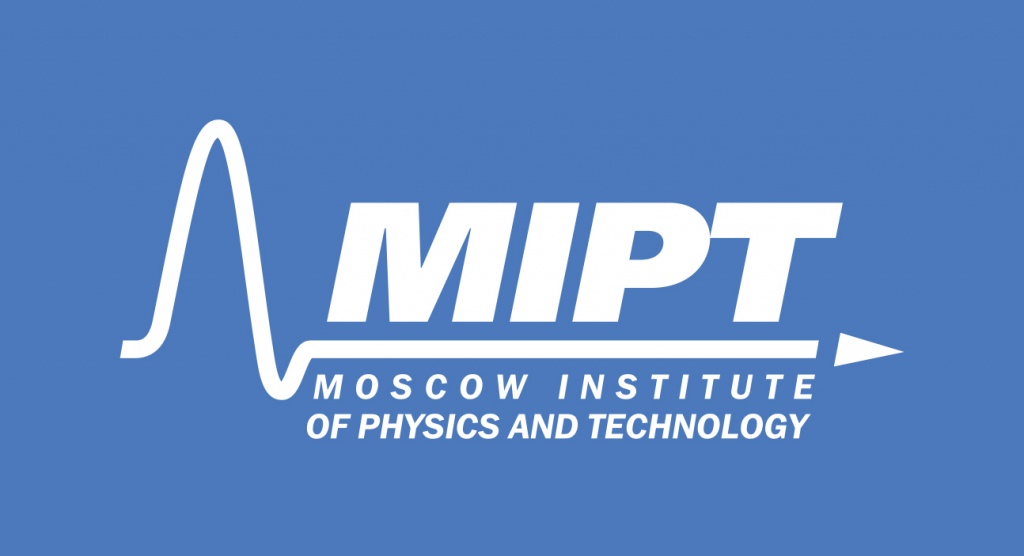 TEOR-1:
I. Our model: AAMCC   (or A2MC2)
Our model Abrasion-Ablation Monte Carlo for Colliders (AAMCC)1) is based on the famous Glauber Monte Carlo version 32) and models of decays of excited nuclei from Geant4 toolkit3) (G4Evaporation, G4SMM, G4FermiBreakUp).
A difference in proton and neutron density distributions in colliding nuclei is taken into account in GlauberMC v.3
We tested and improved4) G4SMM (E*/Apf > 3 MeV) and G4FermiBreakUp (the latter is for explosive decays of  Z < 9, A < 19 nuclei).
A key ingredient of the model is the calculation of the excitation energy of prefragments. Either Ericson5) formula (based on level densities in initial nuclei) or a phenomenological approximation based on ALADIN data6) is used. 




1)   A. Sveltichnyi., I.P. Bull. RAS: Phys. 84 (2020) 1103  
2)  C. Loizides, J.Kamin, D. d’Enterria, PRC 97 (2018) 054910
3)  J.M. Quesada,V. Ivanchenko, A. Ivanchenko et al., Prog. Nucl. Sci. Tech. 2 (2011) 936
4)  I.P., A.S. Botvina, I. Mishustin, W. Greiner, NIMB 268 (2010) 604 
5)   T. Ericson, Adv. Phys. 9, 425 (1960).
6)  A.S. Botvina et al., NPA 584, 737 (1995)
prefragment A
Both prefragments are modelled.
 
AAMCC is suitable for colliders.
participants
prefragment B
24
II. Forward-backward asymmetry in a collider
Side A
Collisions of identical nuclei
Side B
Fluctuations of nuclear densities,
stochasticity of  NN collisions
Unequal numbers of spectator nucleons
The forward-backward asymmetry of a quantity N is defined as:
stand for the numbers of 
spectator nucleons, neutrons etc. 
 at the sides A and B, respectively.
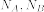 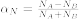 L.P. Csernai, G. Eyyubova, V.K. Magas, PRC 86 (2012) 024912
R. Raniwala, R. Raniwala, C. Loizides, PRC 97  (2018) 024912
25
TEOR-1:
Asymmetry of the total spectator volume and of free spectator nucleons
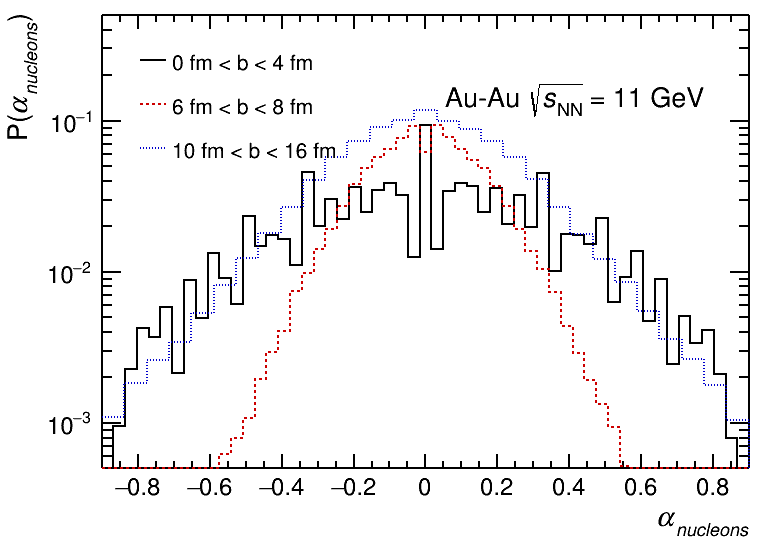 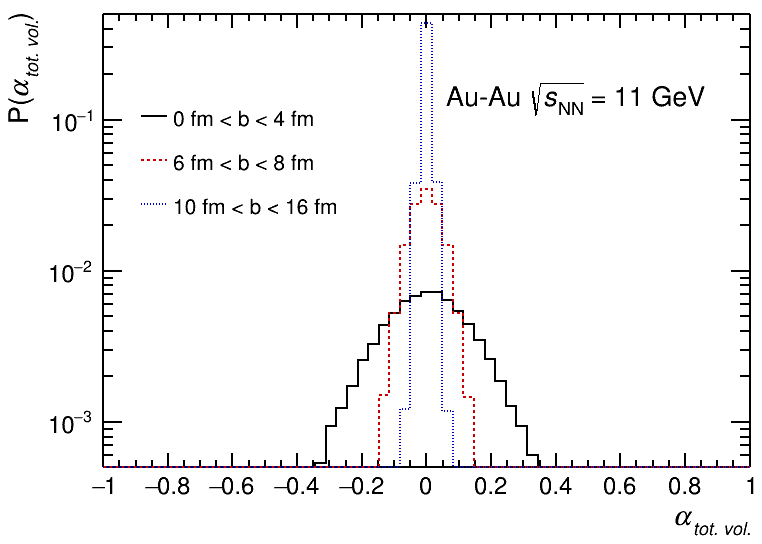 The total spectator volumes (=Apf)  includes all 
nuclear fragments and nucleons
 
Asymmetry decreases from central to peripheral 
collisions.

Only small parts of large spectator volumes are 
affected by fluctuations in numbers of participants.

This effect is of trivial statistical nature.
The dependence on b is not monotonic 

The stochasticity of nucleon evaporation in peripheral events adds extra fluctuations. 

According to AAMCC, events with low nucleon asymmetry can be classified with confidence as semi-peripheral events.
26
TEOR-1:
III. Sum of squares of fragment charges per spectator nucleon
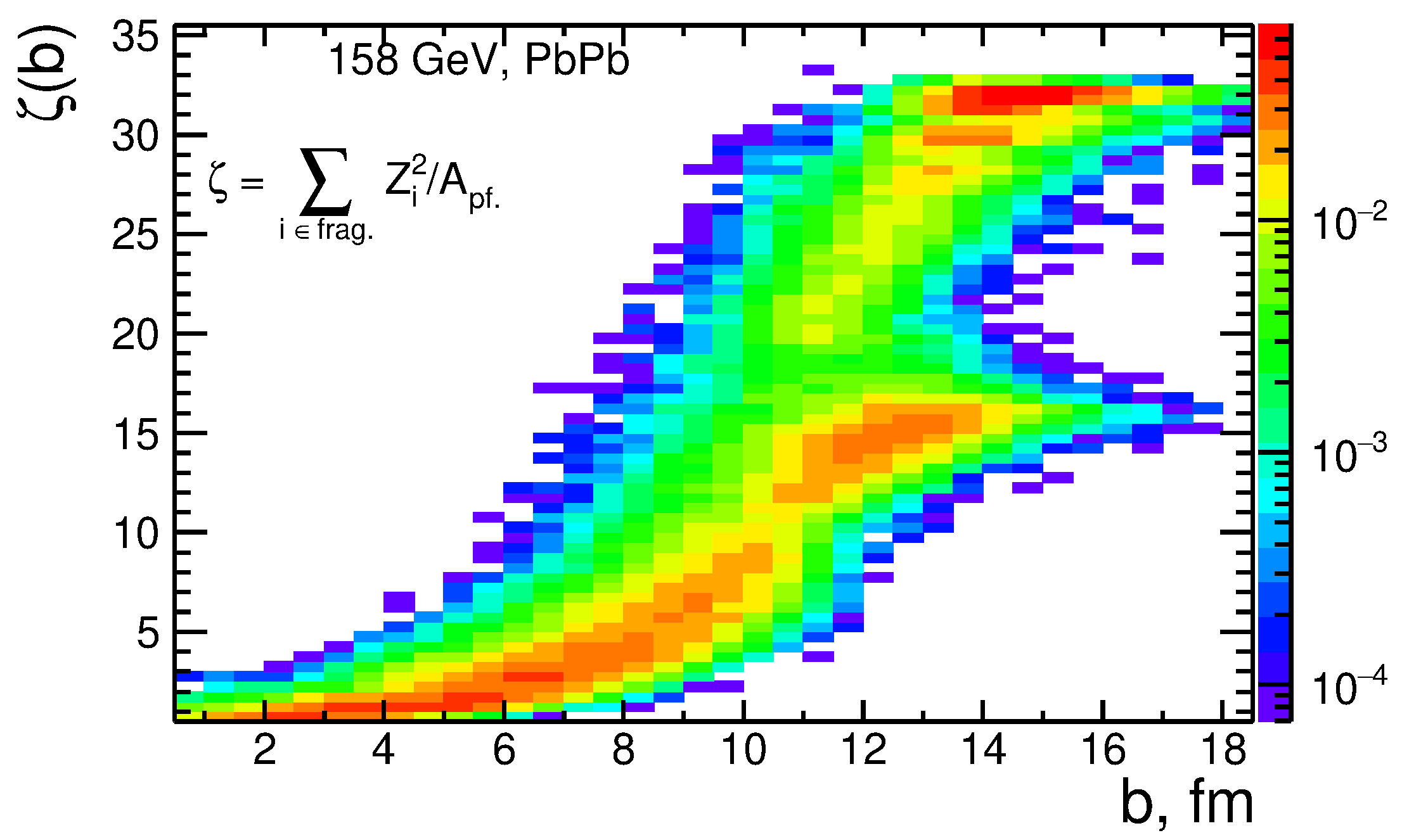 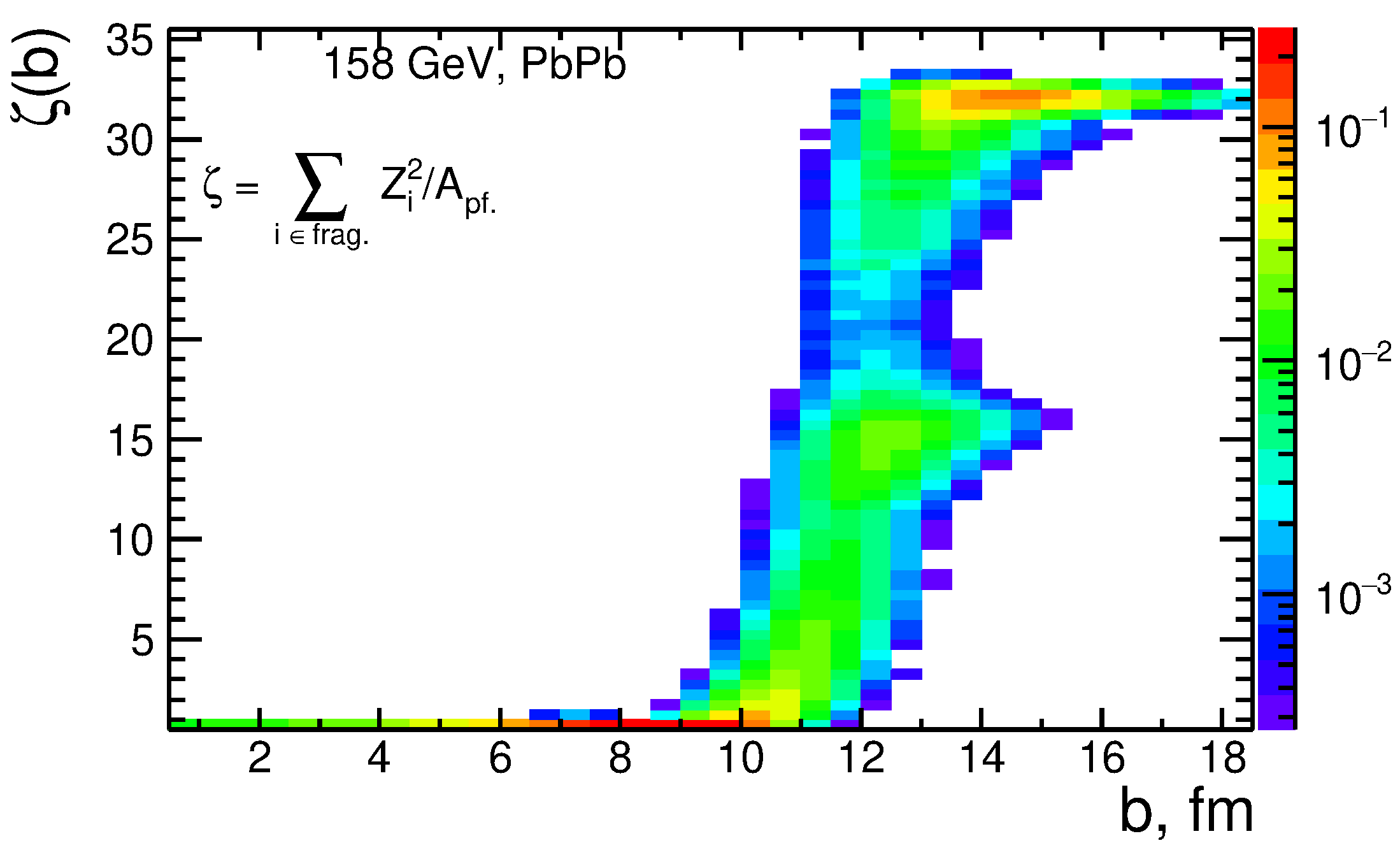 Ericson
ALADIN
Providing that a scintillator detector is installed in front of a calorimeter,                     
can be measured  along with the total spectator energy (or        )

                               сan be proposed as an additional measure of centrality because 
of its monotonic dependence on impact parameter b.

Large values can be attributed to peripheral events, but the exact procedure depends 
on AAMCC tuning – subject of future work.
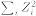 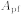 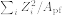 27
TEOR-1:                 AAMCC:
The average maximum charge and multiplicity of  fragments as a function of fragment charges [1]
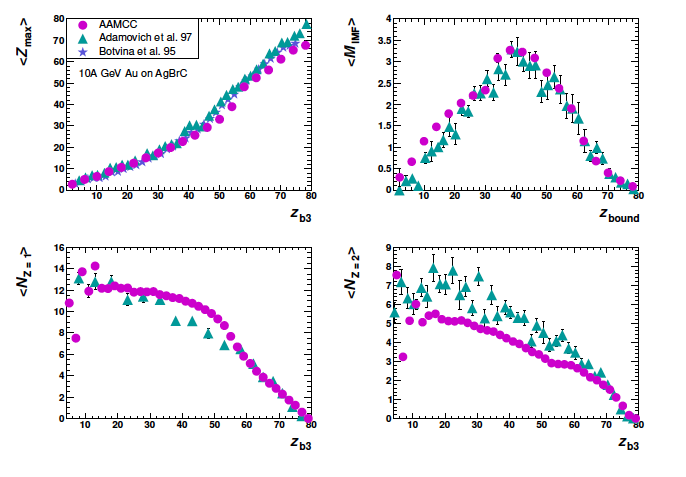 Fig.1. Circles: the average maximum charge of fragment < Zmax >, the average multiplicity of intermediate mass fragments < MIMF > with 3 < Z < 30, the average number of hydrogen and helium fragments, NZ=1 and NZ=2, produced in fragmentation of 197Au calculated with AAMCC as functions of Zb3 or Zbound, see text for details. Triangles represent data [18] collectedwith NIKFI BR-2 photoemulsion (AgBrC) at 10.7A GeV, stars - with Cu target and ALADIN detector[15|. See refernces in [1],
[1] I.A. Pshenichnov et al., Properties of Spectator Matter in Nuclear Collisions at NICA.  to be published in PEPAN………
AAMCC gives a nice  physics description of fragment charges
in AA collisions
Additional observables for centrality is proposed: 
                                (a sum of fragment charges}2/{total Spect.Energy|
28
TEOR-2:
G. Musulmanbekov* , V. Zhezher 
genis@jinr.ru*
JINR
29
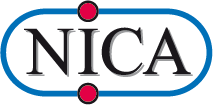 PWG1 plans of application of codes within the MPDRoot
Some codes are already in the rather good shape and are available in git repositories  
Should be the common methods  available for MPD collaboration within the  MpdRoot
Local discussion on April 1, 2020 on the existing productions: QA, issues/questions, see https://indico.jinr.ru/event/1223/
Discussion at  the PWG-1 . the 30th of April 2020,                     On centrality determination within MpdRoot, urgent tasks for PWG-1,  see: https://indico.jinr.ru/event/1286/
A couple of discussions on the codes availability and access also took place during the ongoing  VI-th MPD meeting
The concrete  steps hopefully will be defined in near time at the joint PWG  conveners meeting
30
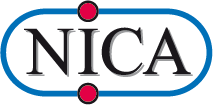 Summary
Two approaches for determination of centrality classes (TPC multiplicity-- and novel, FHCal spectator energies-based classes) are developed and tested
Both approaches were also tested for the  reaction plane determination
Model estimates of the total multiplicity of charged particles in Au+Au collisions at NICA energies were done
Availability to the collaboration of the codes in the MPDRoot is planned to be ensured  
Theoretical studies of the multi-fragmentation processes in heavy-ion collisions at NICA energies are in progress. This will improve the understanding of the collision dynamics and spectator measurements. The ideas could be developed and used for the more precise selection of the central events 
Different theoretical estimates of number of binary nucleon-nucleon collisions at NICA energies - the quantity that is widely used as a proxy for centrality in the experimental data normalization, show deviations from the standard Glauber values. This will be taken into account in the  future MPD data analysis.
31
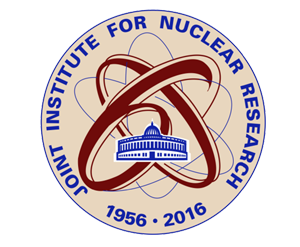 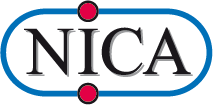 Thank you for your attention!
32
TEOR-2
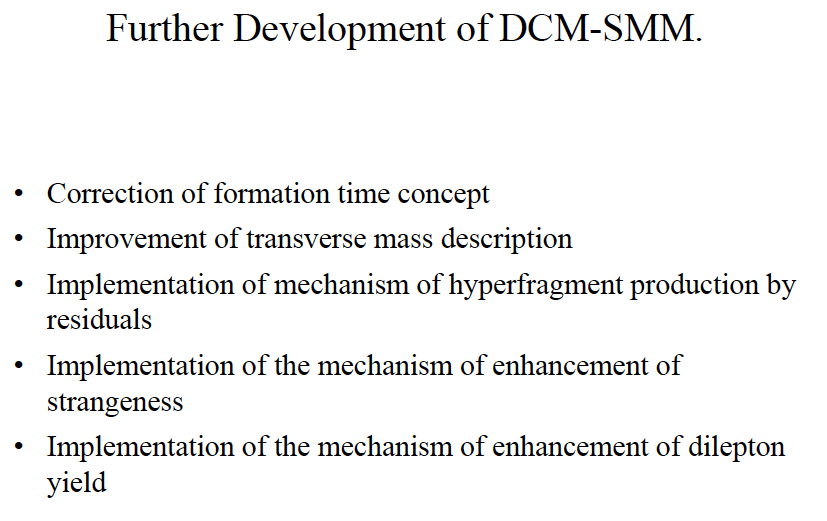 33